Update of Prototype AT-TPC
May 6, 2010
Weekly meeting
 Daisuke Suzuki, NSCL
Test room update
Completed
 Construction
 Clean room certification (class 1,000)
On-going
 Pump exhaust connection
 Room key -> NSCL standard UB-4
To do
Utilities
 Gas bottle stand installation   (10 min job)
 Ethernet   (Office, clean DAQ, control requested)
 Clean AC supply, clean DAQ network   (2~3 months)
 Entrance space   (work order needed)
Accessories
 Clean room cloths
 Stool, chair -> MSU surplus, local warehouse
Layout plan
Scale = 40”/1”
12 ft
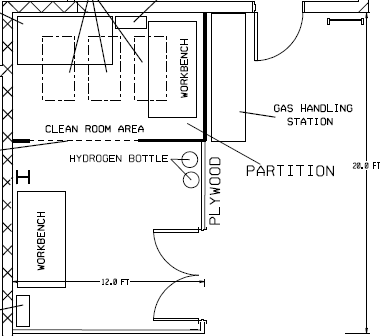 Desk 04
Desk 01
Cabinet 2
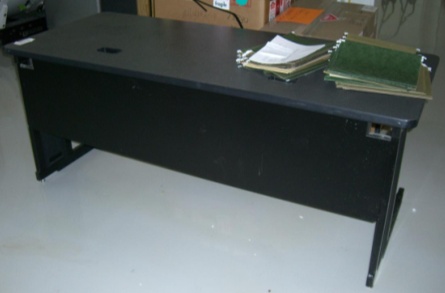 Desk 05
97”
21”1/4
47”3/4
Desk 03
21.5”
12”
45.5”
Desk 02
118.5”
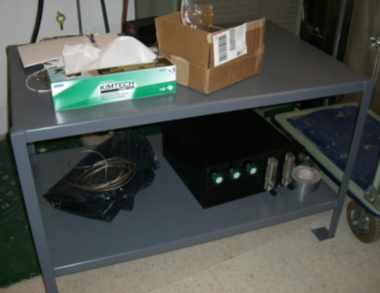 Rack
77.5”
Utilities
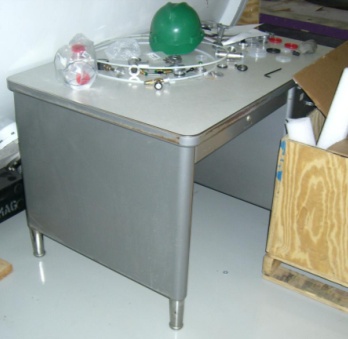 Gas handler
Gas bottle
Tool box
17”
Test at the test bench; setup
He + CO2 (10%) 1 atm, 241Am
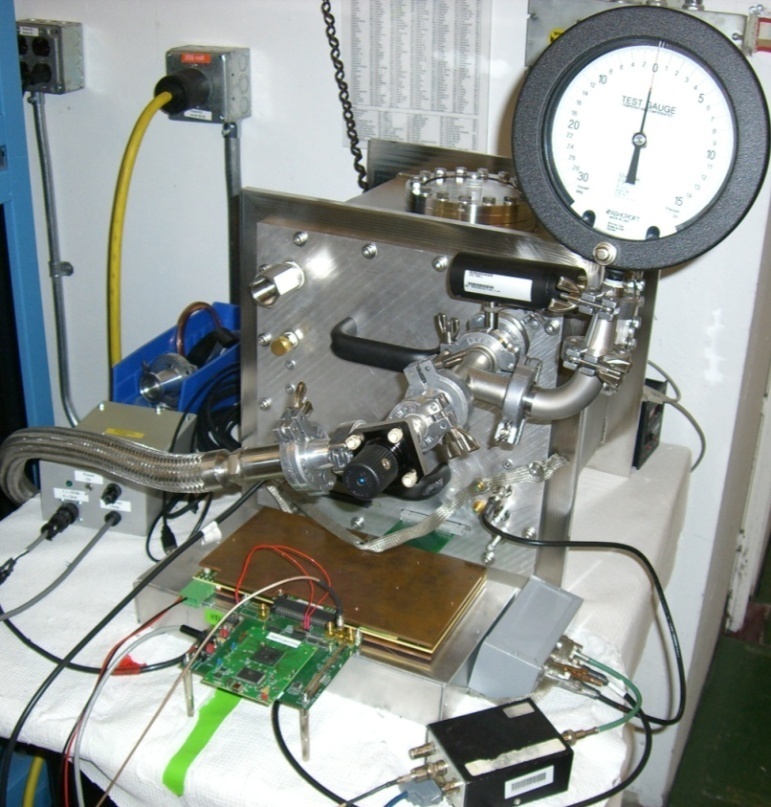 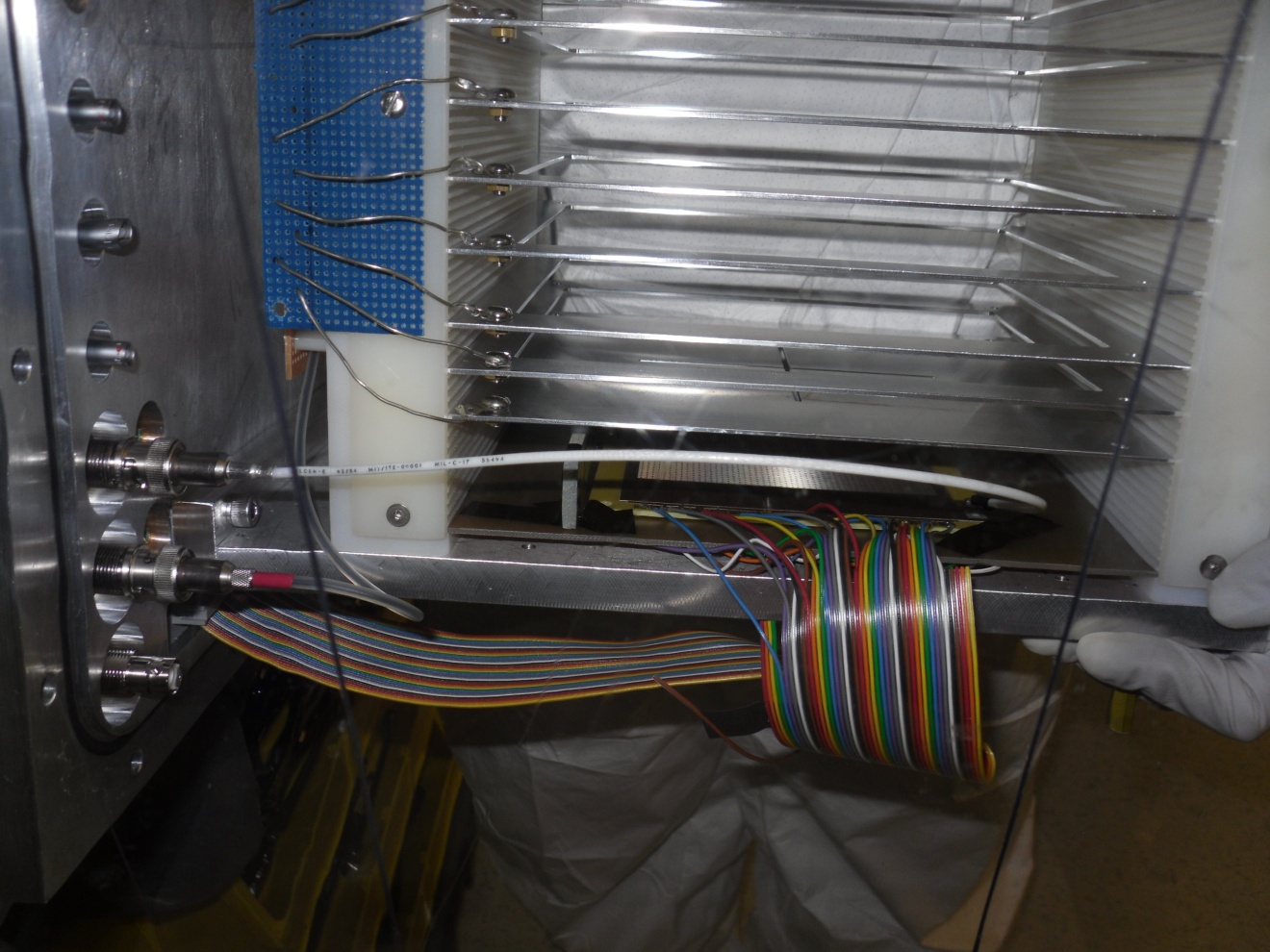 Cathode
α
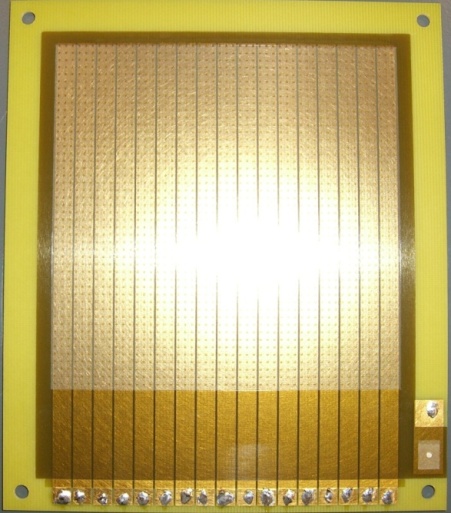 10 x 10 cm2
w/ 17 strips
New adopter board
Mesh signal amplitude was very small.
 The adopter board and the T2K was not fully connected. The anode pads floated. 
 Part of the PCB was cut off to improve the connection.
Vmesh = -350 V, Vcathode = - 1~2 kV; Amesh = - 60 mV (old) <-> -50 mV (new)
Measured the resistance from the adopter input to the T2K ground
   Old 100 M Ω  <-> New > 1 GΩ
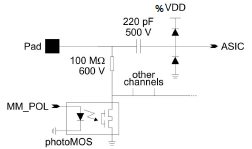 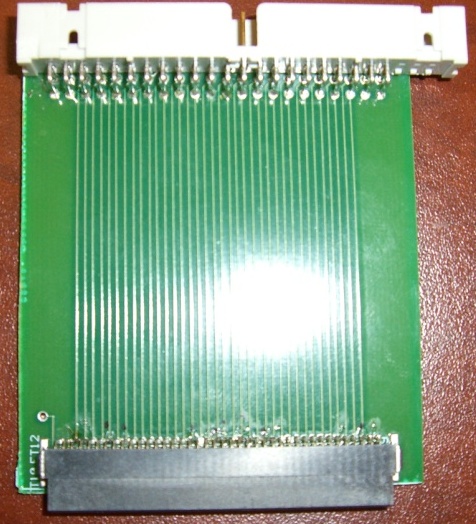 Old
Adopter
New
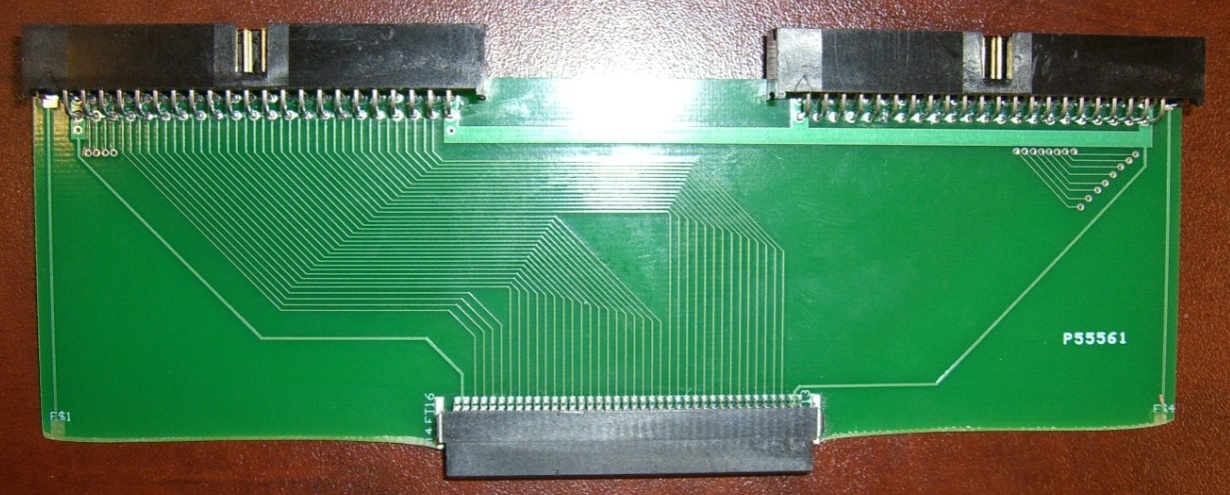 Negative cross talk
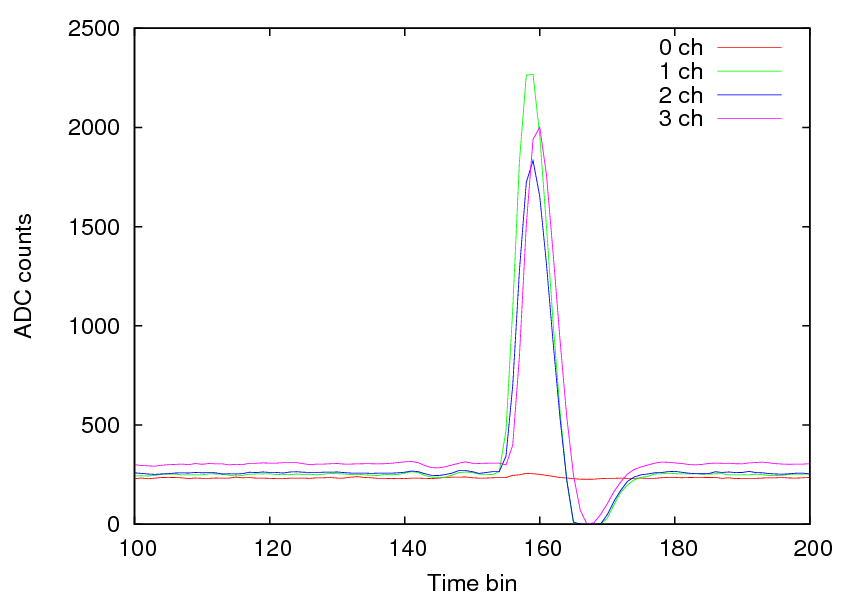 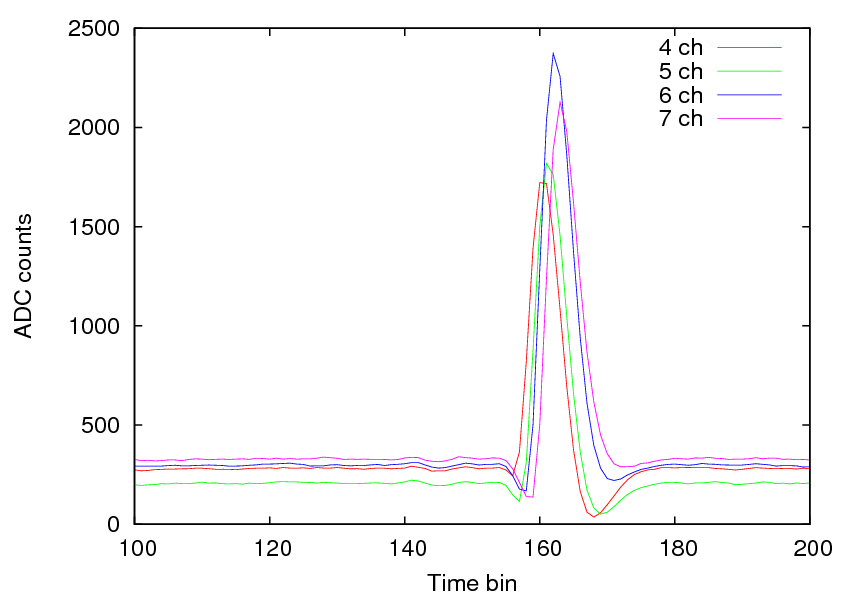 Run 202 He+CO2(30%) 1 atm, 241Am
Event 3
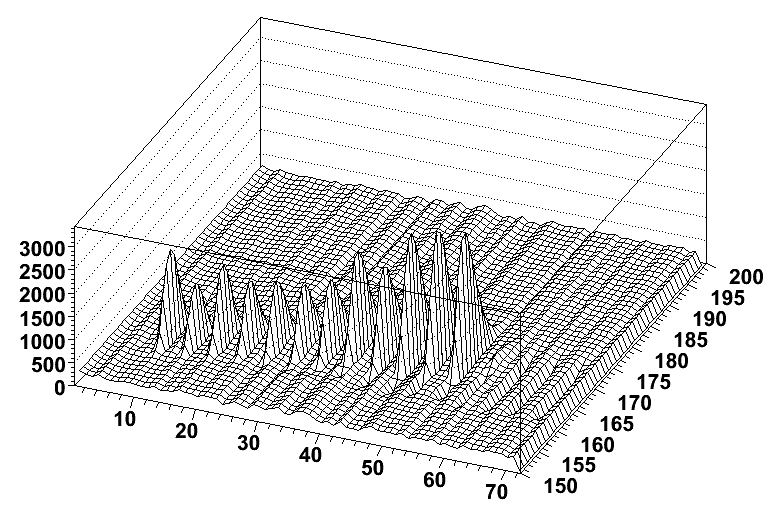 α
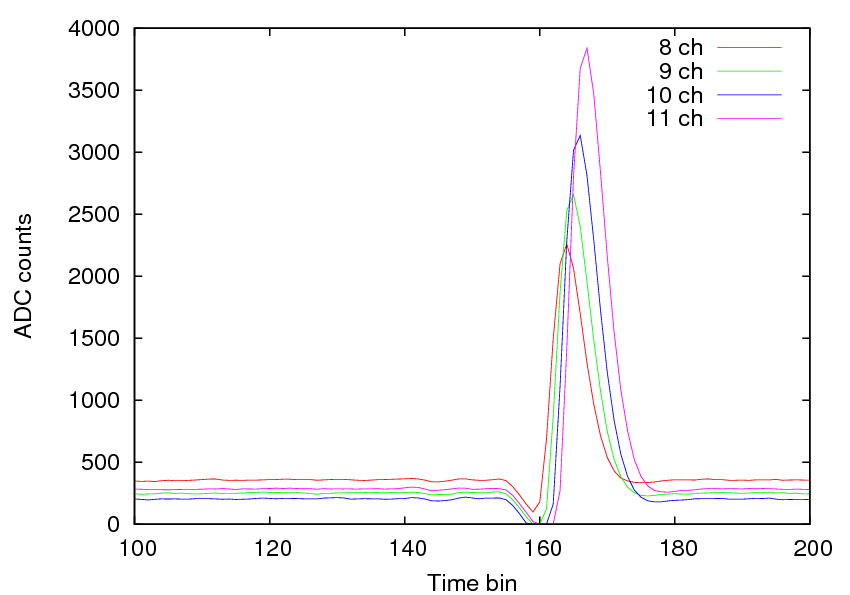 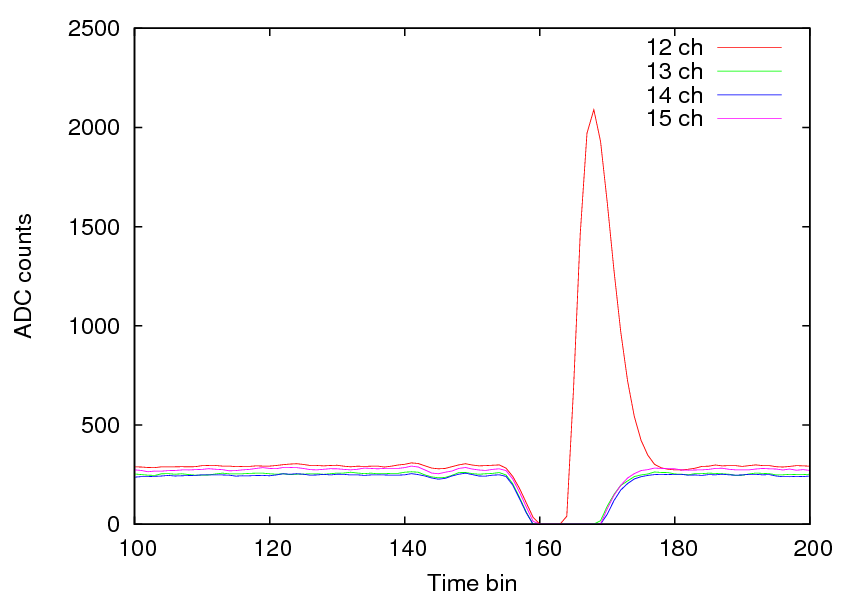 Time bin
ASIC Channel
Cross talk signal with negative polarity 
 Almost identical amplitude
Measure
Wire plane
F. Sauli, CERN/94-195, 1994
Micromegas
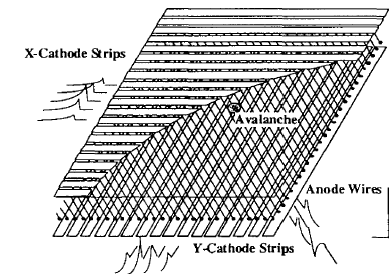 mesh
0.1 mm
pad
0.5 mm
Pads are coupled by the mesh. 
  -> Cpad is independent on the distance between the associated pads
Capacitive coupling among the anode pads
 Amplitude ~ Cpad/Ctot
High segmentation
   -> Low Cpad/Ctot
 Put a capacitor between the mesh and the ground
   <-> Damage risk during discharge
STAR TPC NIM A499, 659 (2003)
Result
mesh
c.f.  Measured capacitance of Micromegas   Ctot = 1.1~1.4 nF
Cadd
pad
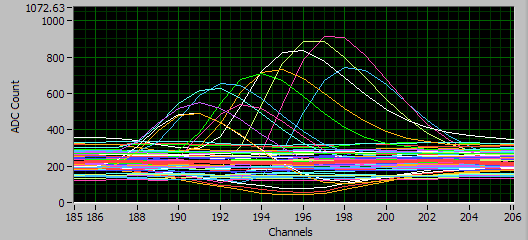 Cadd = 0
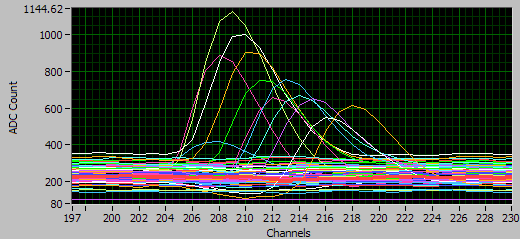 Cadd = 2 nF
The negative pulse amplitude reduced by factor of ~3